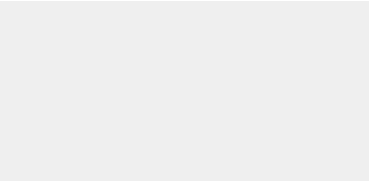 Alexandre LEVASSEURE
Titulo do trabalho
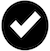 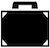 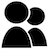